Спортивная викторина для детей подготовительной к школе группы«Знатоки Олимпийских игр»
Подготовила
Инструктор по физической культуре
Глущенко С.А.
© Муниципальное дошкольное образовательное учреждение 
центр развития ребенка – детский сад № 105городского округа город Рыбинск
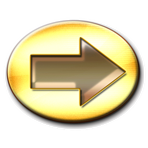 Родина Олимпийских игр
1
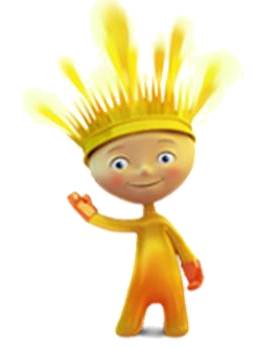 Древняя Греция
2
Россия
3
Америка
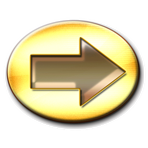 Почему  древние греки называли Олимпийские игры праздником мира?
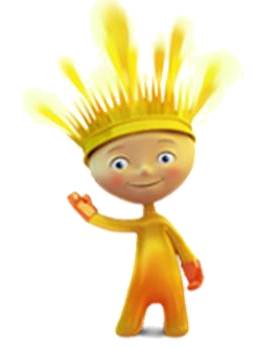 1
В играх учувствовали все страны мира
2
На время проведения олимпийских игр прекращались военные действия
3
Неверный вариант ответа
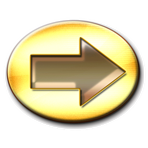 Что получал победитель Олимпийских игр?
Денежное вознаграждение
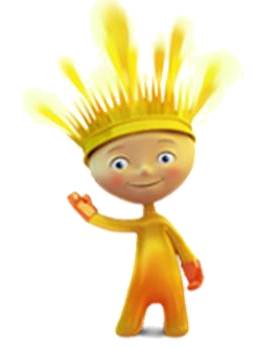 1
2
Ценный  подарок
3
Венок из листьев священного  оливкового дерева, растущего в Олимпии
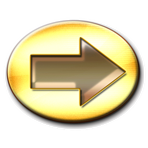 Какая продолжительность зимних Олимпийских игр?
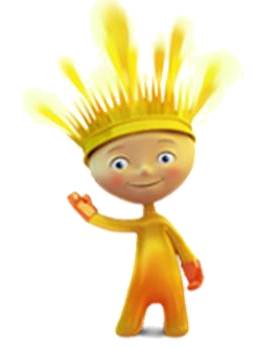 1
7 дней
2
10 дней
3
15 дней
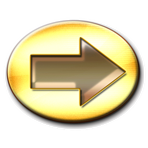 Что изображено на Олимпийском флаге?
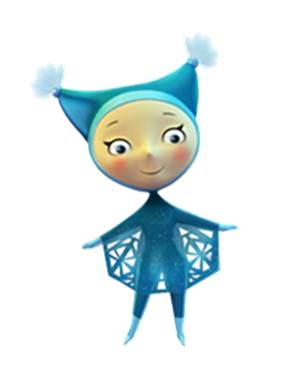 1
Талисман Олимпийских игр
2
Пять переплетенных колец
3
Три полосы: красного,
белого и синего цвета
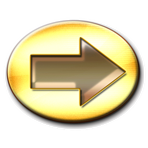 Какого цвета Олимпийские кольца?
1
Голубого, желтого, черного, зеленого и красного
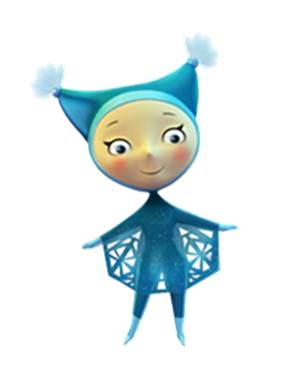 2
Синего, желтого, зеленого, красного и фиолетового
3
Красного, оранжевого, желтого,  зеленого и голубого
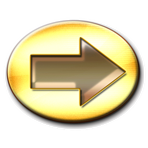 Как называетсяспортивное сооружение, где проходят соревнования?
1
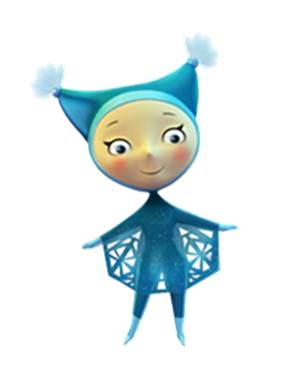 Спортивный  клуб
2
Спортивное поле
3
Стадион
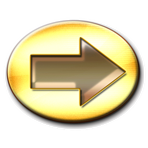 Какой девиз у современной Олимпиады?
1
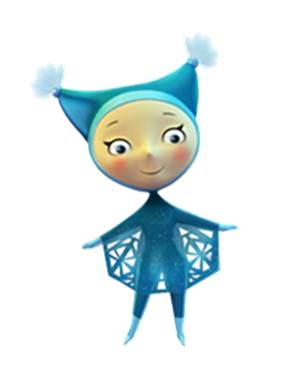 Лучше, больше, 
дальше
2
Быстрее, выше, сильнее
3
Стремительнее, значительнее, ярче
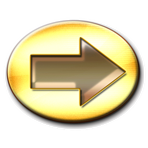 В каком городе будут проходить Зимние Олимпийские игры?
1
Москва
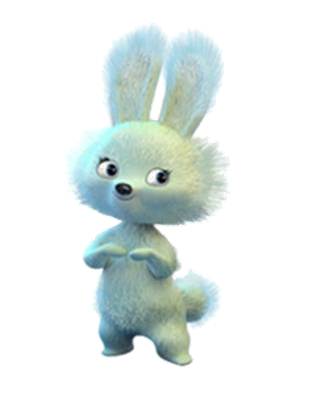 2
Сочи
3
Ярославль
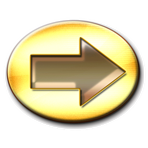 Какие талисманы зимней Олимпиады в Сочи 2014?
1
Леопард, белый мишка и Зая
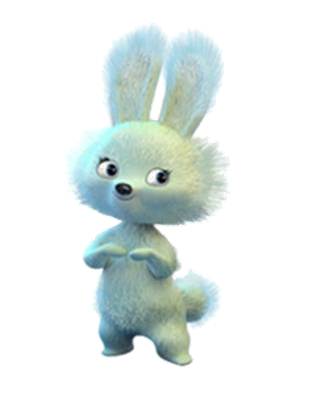 2
Чебурашка, тигр и мышонок
3
Дельфин,  морской котик  и конек
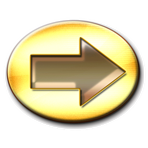 1
Верный вариант ответа
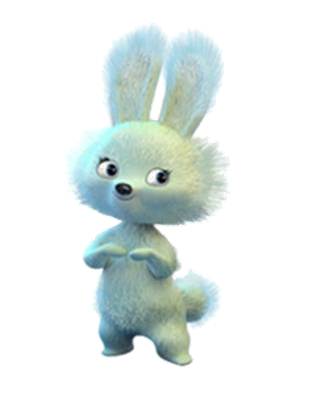 2
Неверный вариант ответа
3
Неверный вариант ответа
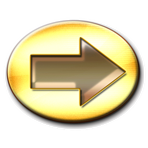 1
Неверный вариант ответа
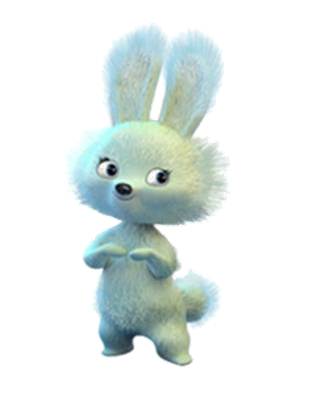 2
Неверный вариант ответа
3
Верный вариант ответа
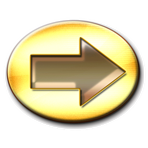 Источники:
Сайт: images.yandex.ru›спорт картинки для детей
Сайт: best4school.ru›schoolparty/zozh/70…sport…kartinki
Талисманы:  сайт sochionline2014.ru
Шаблон теста: http://pedsovet.su».